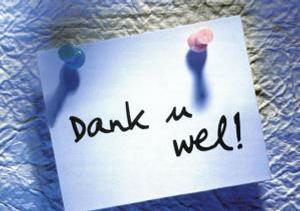 Vanvuchelen-Depré en het bestuur van Oplinter danken iedereen  voor de talrijke opkomst en het vertrouwen.Het was een fantastische namiddag